Socialization on Acemap
By Bolin Lai
Network Group
Outline
2
Why do we need to make acemap social
Socialization on acemap
3
Future work
1
2
Outline
2
Why do we need to make acemap social
Socialization on acemap
3
Future work
1
3
Development
20 years ago, academic website mainly focused on academics itself.
In 1992, Richard Jensen built H-Net academic social website for historian.
In 21th century, many academic social websites have been built, such as Academia, Research Gate.
4
Outline
2
Why do we need to make acemap social
Socialization on acemap
3
Future work
1
10
Comments
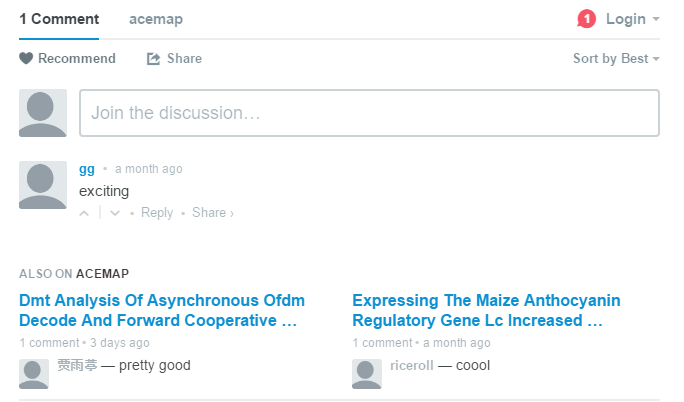 Agree or disagree other comments
Papers with most comments
6
Score
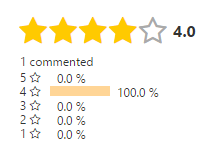 From 1 star to 5 stars
Count the score and rank all the paper
Recommend based on comments and score
7
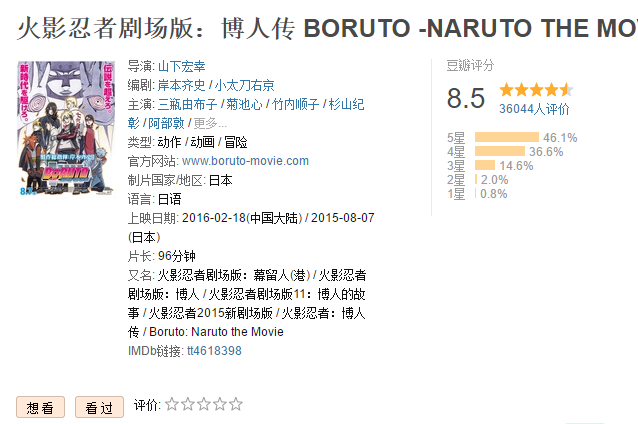 8
Related authors & fields
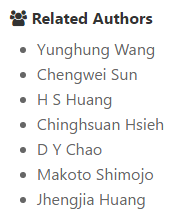 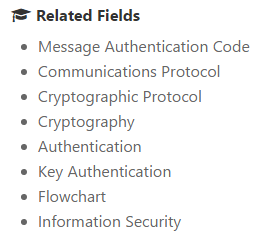 9
Field
Author1
Author2
Author3
Related Fields
Related Authors
Author2
Paper
Institution
10
User Page
Academia
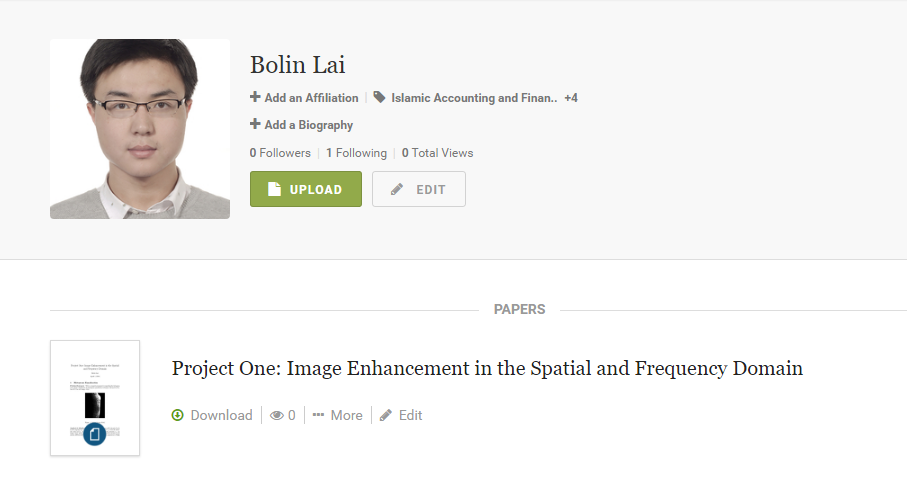 11
User Page
Aminer
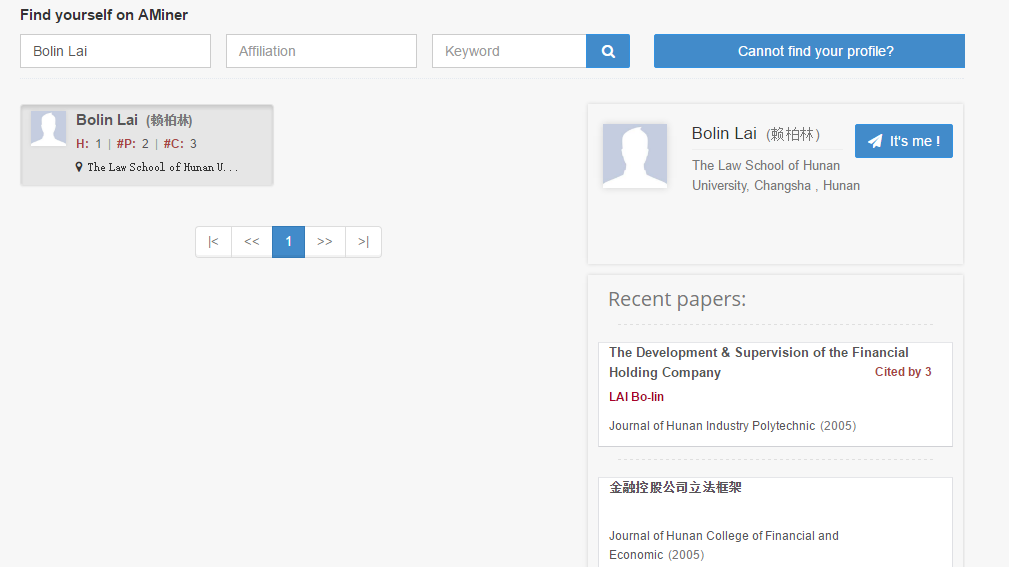 12
User Page
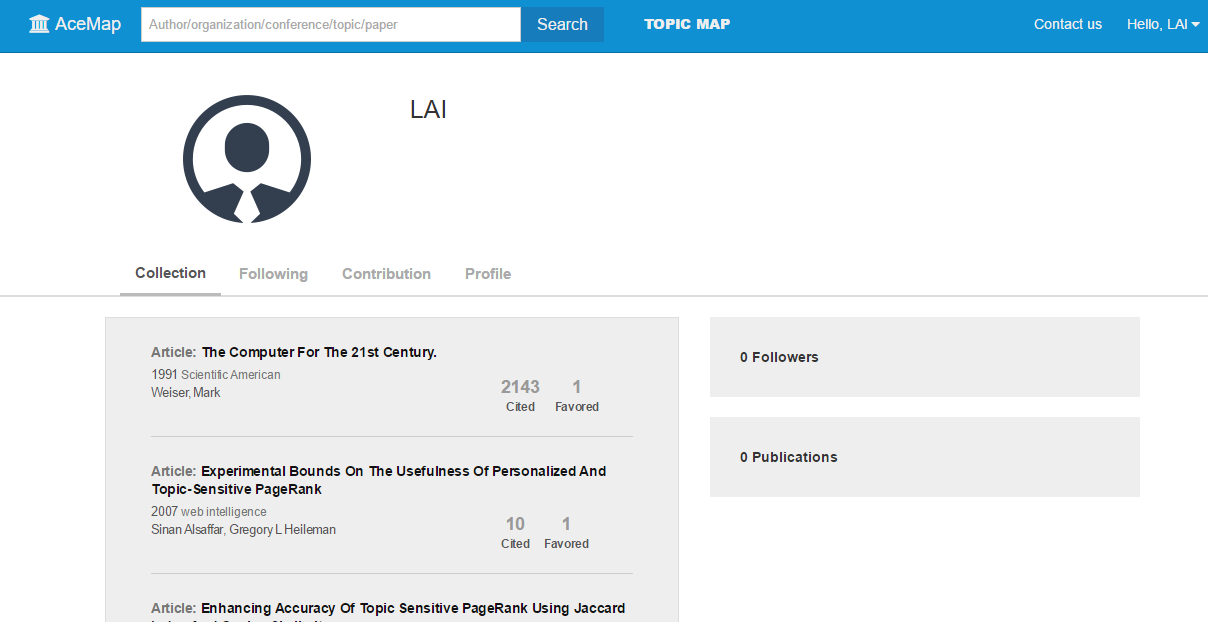 13
User Page
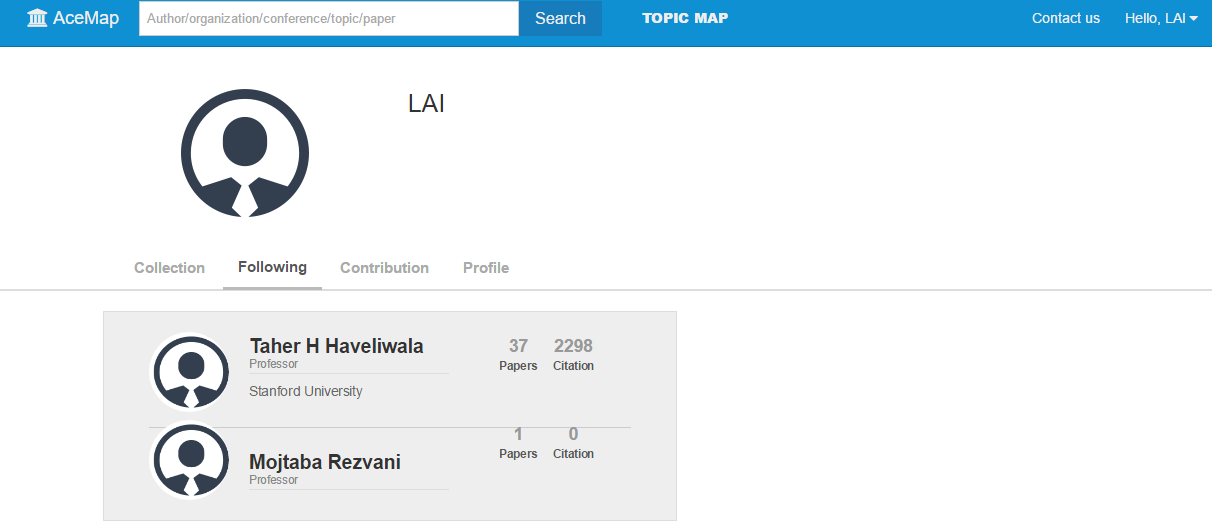 14
Outline
2
Why do we need to make acemap social
Socialization on acemap
3
Future work
1
20
Future Work
Recommend based on saved paper and comments
Paper list
16
Q&A
17
Thank you
18